Click to delete before Printing plate!
Click to delete before Printing plate!
# PMS 280 Blue ink
# PMS 280 Blue ink
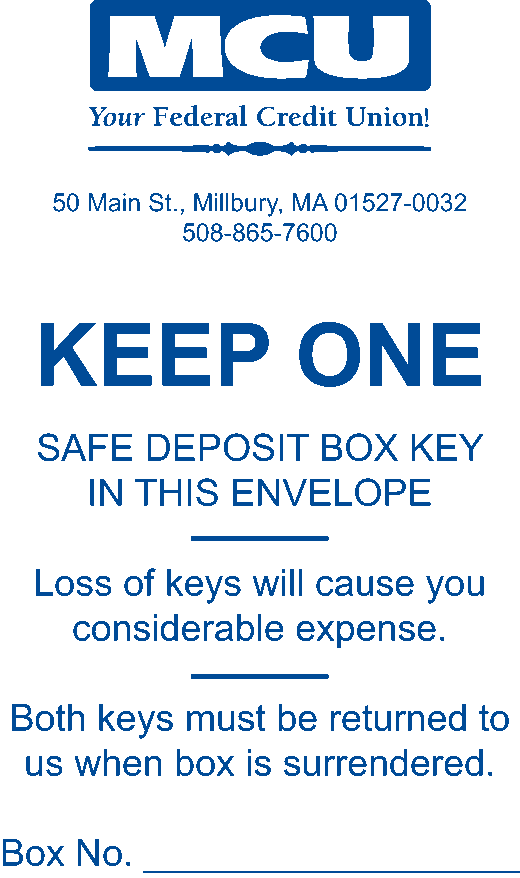 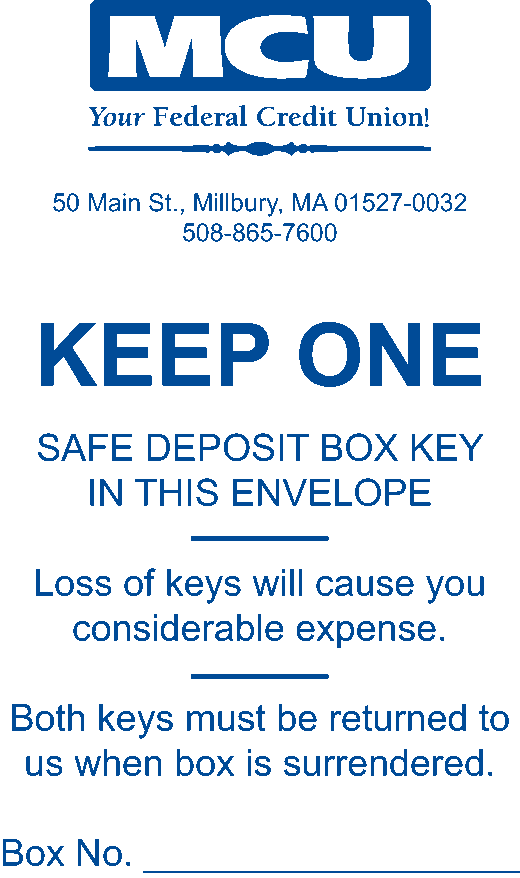 # 15
# 15